吃
引人深思
享受这些关于柑橘、肉类和谷物的数据。
三合一
本海报所提供的信息仅供一般参考之用。
本内容并非专业建议，也不能替代向相关领域专家的咨询。提供的数据可能有所不同。我们鼓励读者进行进一步研究，并查阅适当的资料来源，以获取具体信息或指导。
人们尝试过素食主义。
50,000
20,000
30,000
60,000
水果
肉类替代品
海洋生物
蔬菜
十亿
十亿
十亿
300
22
30
柑橘
谷物
肉类
鸡肉是全球消费量最大的肉类。
美国是第二大柑橘类水果生产国。
小麦是栽培谷物。大米是主要的主食谷物。
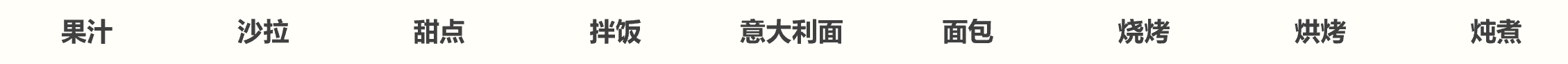 柑橘类水果富含抗氧化物。
全谷物提供膳食纤维。
肉类是必需蛋白质的来源。
Munson 的
info@munsonspicklesandpreservesfarm.com
208 555 0100
www.munsonspicklesandpreservesfarm.com
泡菜和蜜饯